R教學
安裝RStudio


羅琪老師
R Studio簡介
R Studio是一套跨平台的R語言IDE(整合開發環境， Integrated Development Environment)，比一般僅安裝R語言的介面方便且清楚許多。
R Studio能透過建立一個R project(專案)，並方便管理不同的R程式開發專案，支援程式碼自動完成。
除桌面(Desktop)版本之外，使用者也可以透過網頁瀏覽器登入Server的版本進行操作。
如何下載RStudio
進入RStudio網站(http://www.rstudio.com/)
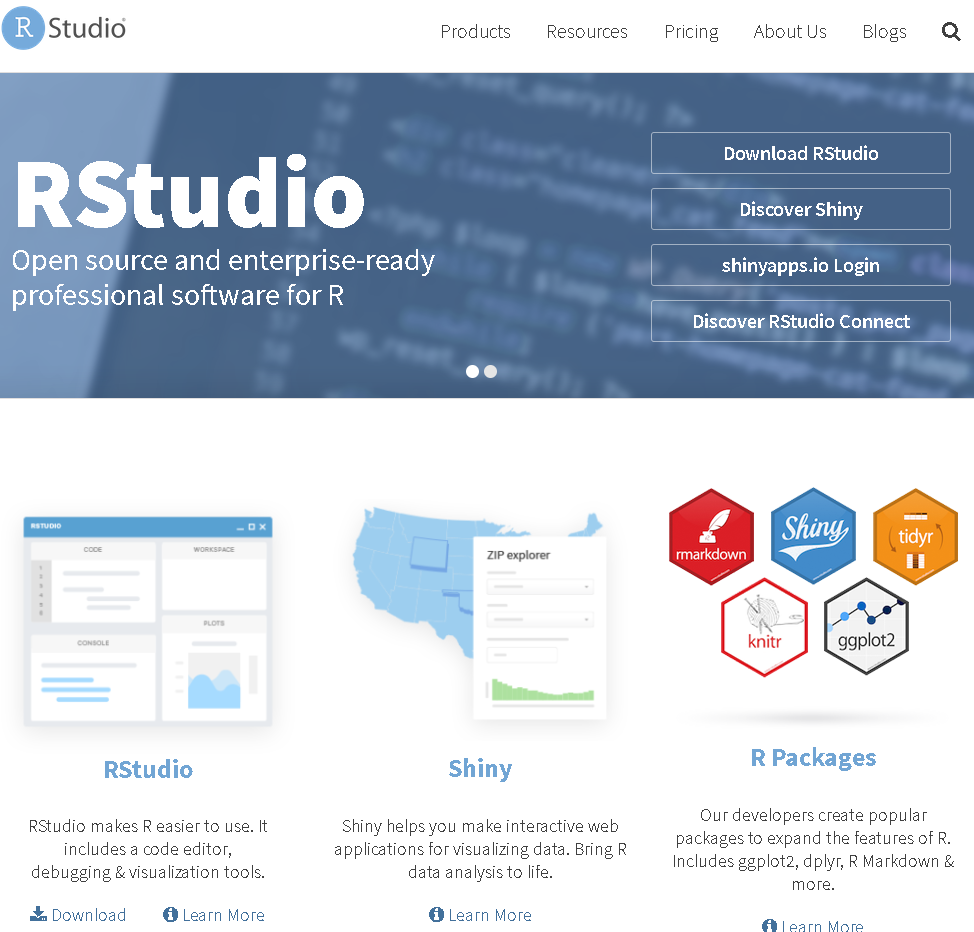 選擇Desktop
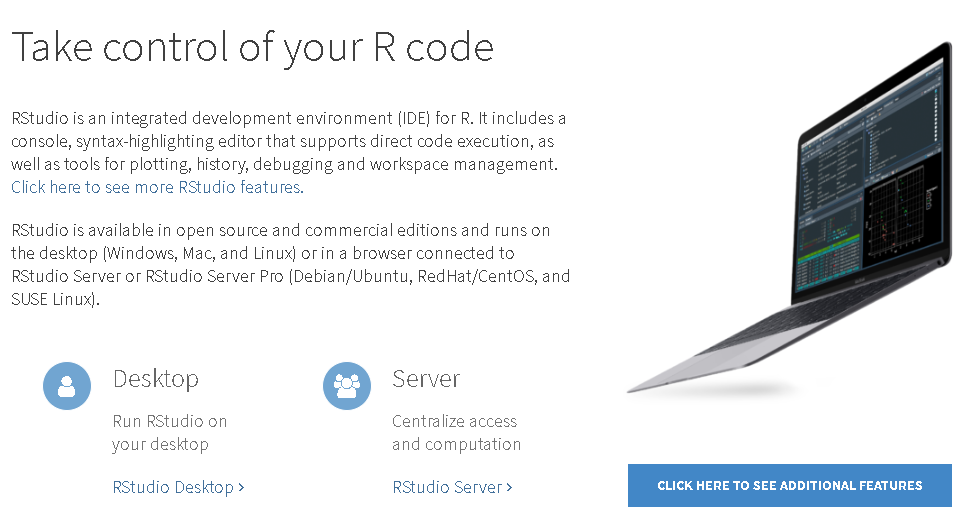 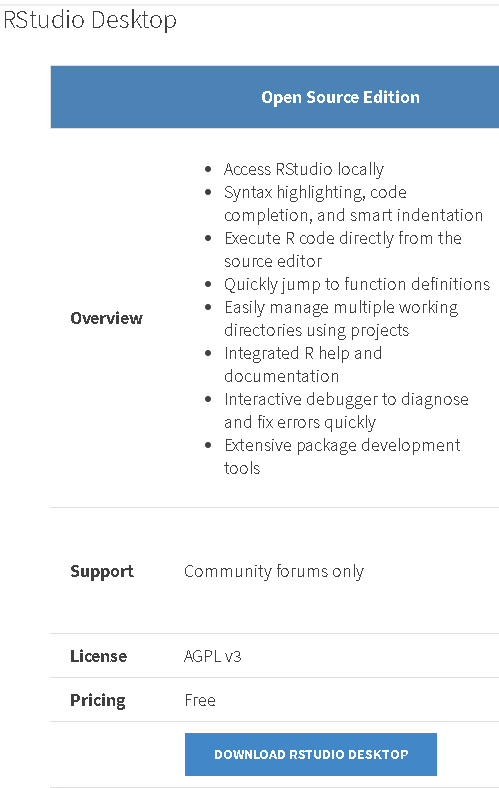 往下選擇Open Source Edition是免費(Free)的
選擇FREE
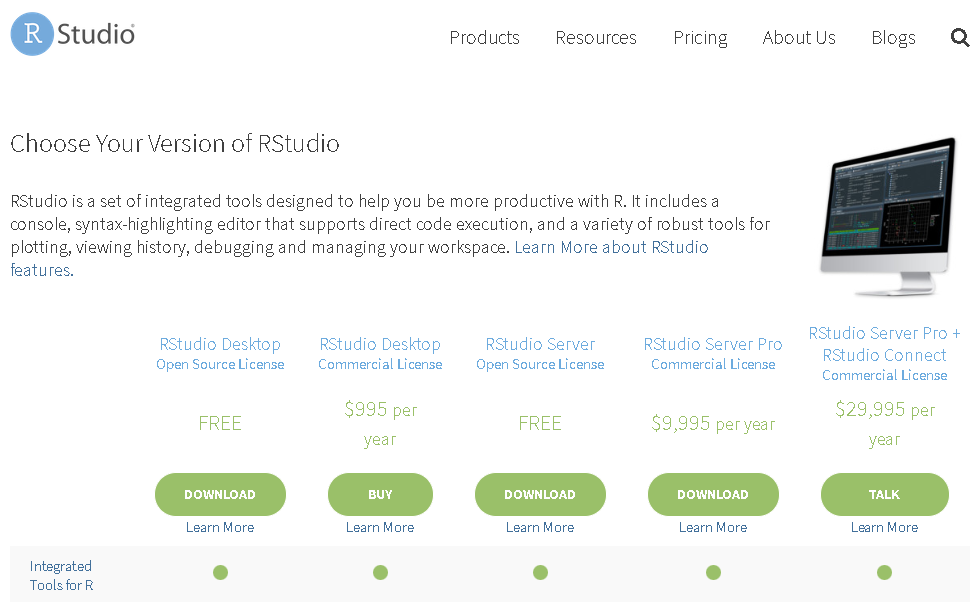 選Windows Vista/7/8/10
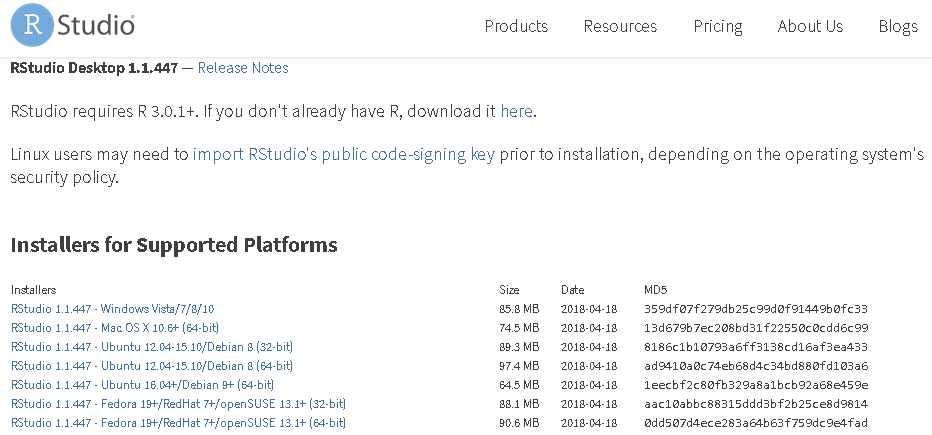 使用安裝精靈
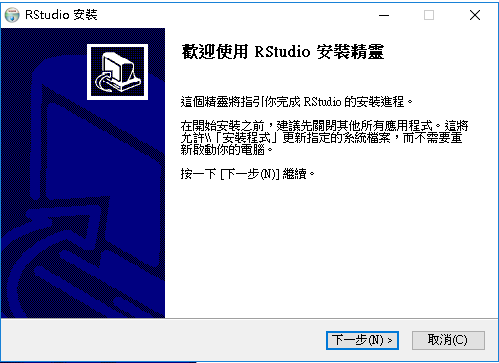 選取安裝位置
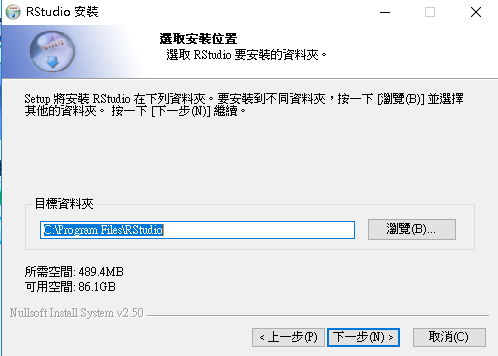 選擇安裝
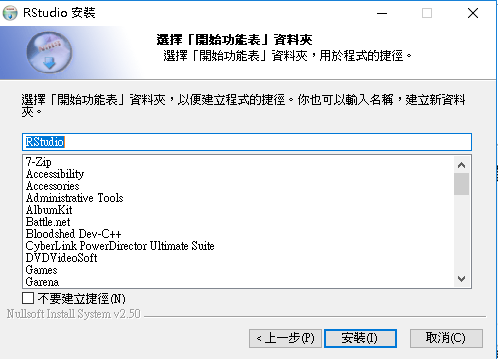 執行安裝
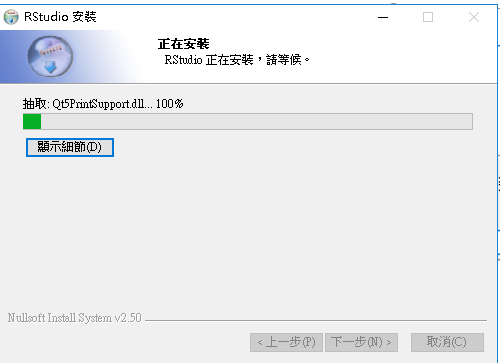 安裝完成
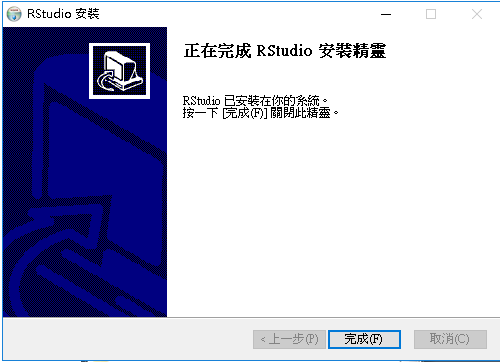 開啟RStudio
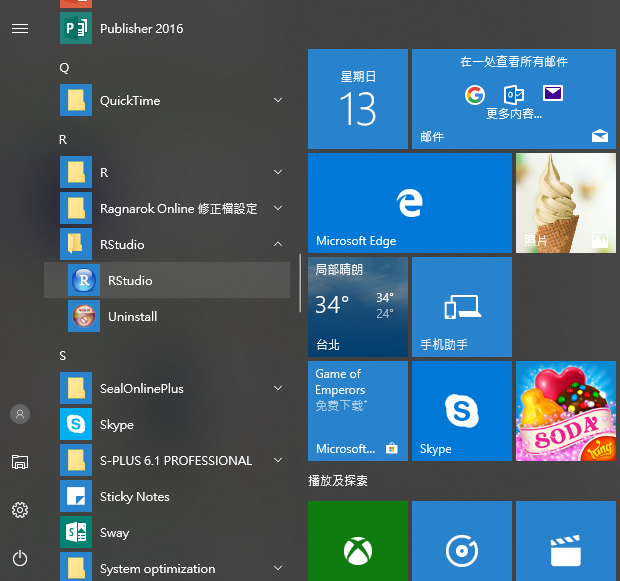 出現R工作室
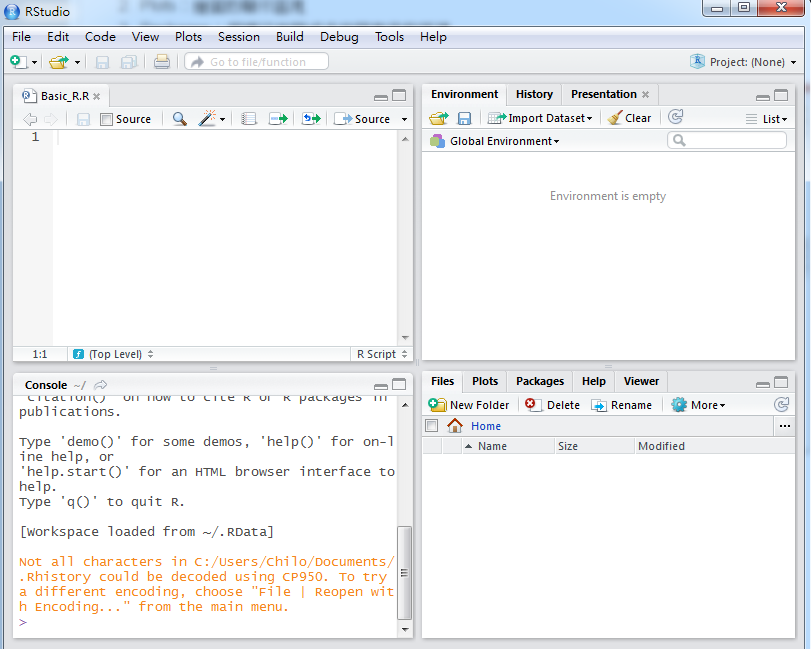 編輯程式碼視窗
記憶體內的物件
執行指令的Console
File-檔案清單
Plots-繪圖區塊
Packages-套件清單
Help-幫助說明
在Tools下選Global Options
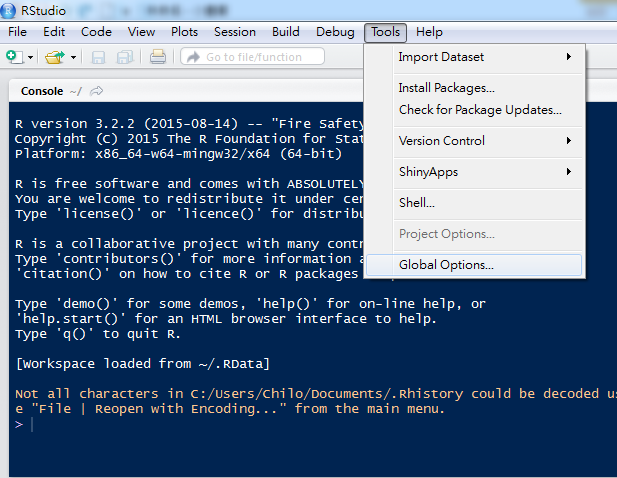 在Options中可作不同設定
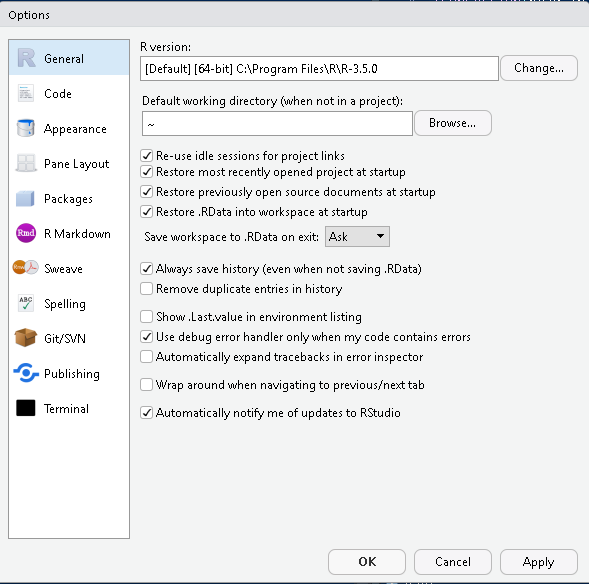 請確定是目前安裝的R版本
在Options中可作不同設定
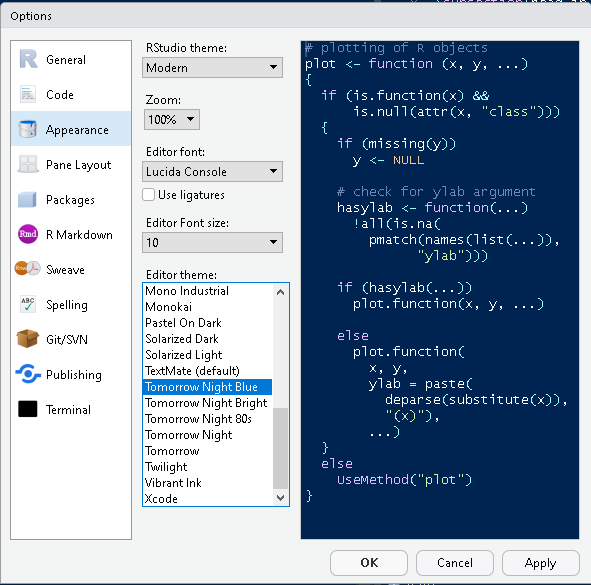 可以改變背景顏色, 字型, 字大小
可以將底色設為Tomorrow Night Blue
在Options中可作不同設定
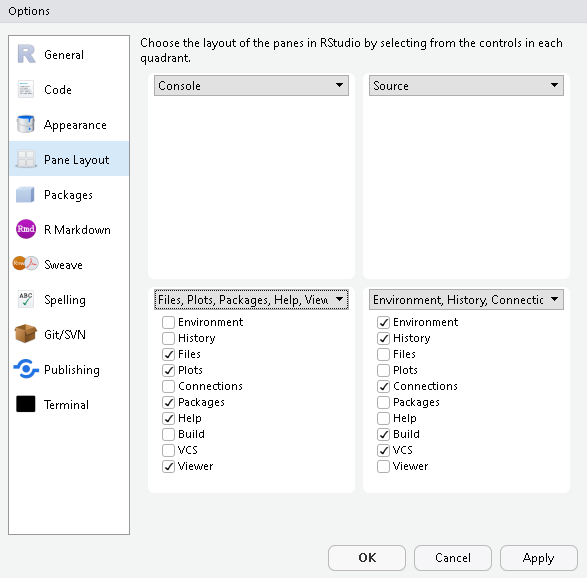 可以改變面板佈局
設定後R工作室
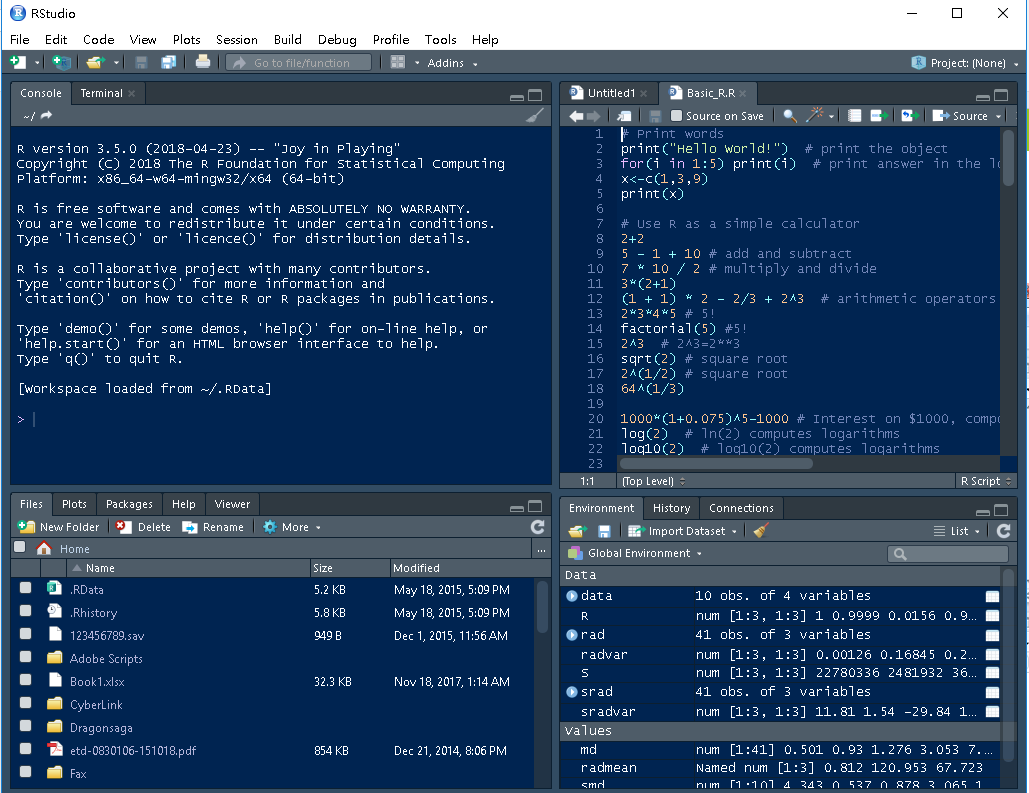 付出最多的人，也是收穫最多的人
~共勉之~